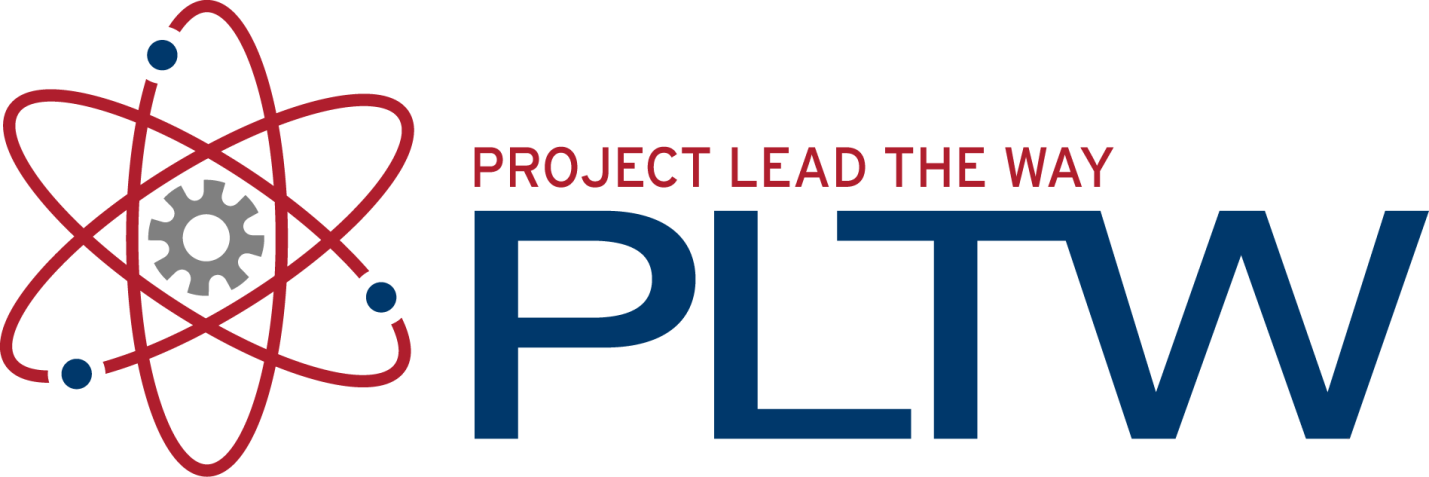 Universal Gate – NOR
Digital Electronics
© 2014 Project Lead The Way, Inc.
Universal Gate – NOR
This presentation will demonstrate…
The basic function of the NOR gate.
How an NOR gate can be using to replace an AND gate, an OR gate or an INVERTER gate.
How a logic circuit implemented with AOI logic gates could be re-implemented using only NOR gates
That using a single gate type, in this case NOR, will reduce the number of integrated circuits (IC) required to implement a logic circuit.
AOI Logic
NOR Logic
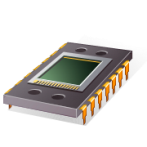 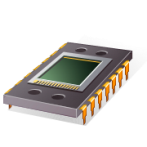 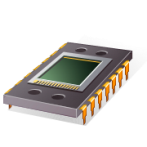 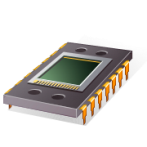 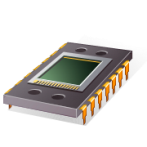 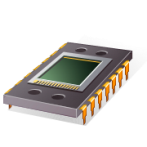 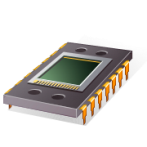 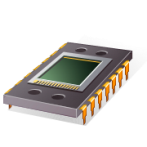 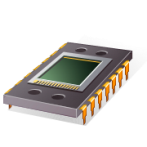 2
More ICs = More $$
Less ICs = Less $$
[Speaker Notes: Introductory Slide / Overview of Presentation]
NOR Gate
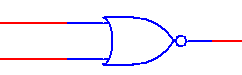 X
Y
3
[Speaker Notes: Overview of basic NOR gate : Logic Symbol, Logic Expression (using DeMorgan’s) and Truth Table.]
NOR Gate as an Inverter Gate
(Before Bubble)
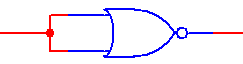 X
Equivalent to Inverter
4
[Speaker Notes: When you tie the inputs on a NOR gate together, the output will be the complement of the input.]
NOR Gate as an OR Gate
X
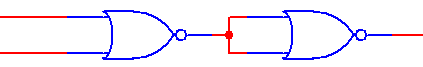 Y
NOR Gate
“Inverter”
Equivalent to OR Gate
5
[Speaker Notes: This one is easy to see, a NOR gate is in NOR gate with the output inverted.  So if you invert the output again you will get an OR gate. Note we’re using a NOR gate for the inverter.]
NOR Gate as an AND Gate
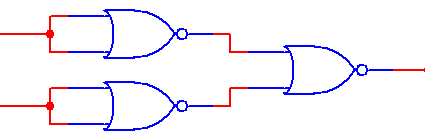 X
Y
NOR Gate
“Inverters”
Equivalent to AND Gate
6
[Speaker Notes: This one is a bit harder to see.  If you invert both the inputs of a NOR gate you will get an AND gate.  Note we’re using NOR gates as inverters.]
NOR Gate Equivalent of AOI Gates
AND
OR
INVERTER
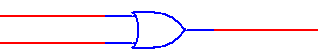 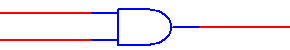 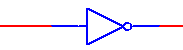 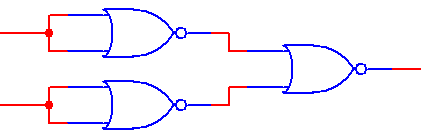 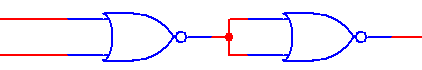 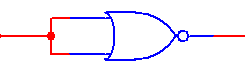 7
[Speaker Notes: Summary of the three AOI gates and their NOR equivalent.]
Process for NOR Implementation
If starting from a logic expression, implement the design with AOI logic.
In the AOI implementation, identify and replace every AND,OR, and INVERTER gate with its NOR equivalent.
Redraw the circuit.
Identify and eliminate any double inversions. (i.e. back-to-back inverters)
Redraw the final circuit.
8
[Speaker Notes: Process for implementing NOR only circuits from AOI.]
NOR Implementation
Example:
Design a NOR Logic Circuit that is equivalent to the AOI circuit shown below.
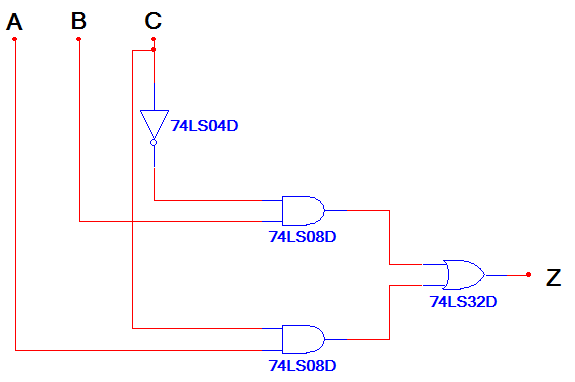 9
[Speaker Notes: Example]
NOR Implementation
Solution – Step 2
Identify and replace every AND,OR, and INVERTER gate with its NAND equivalent.
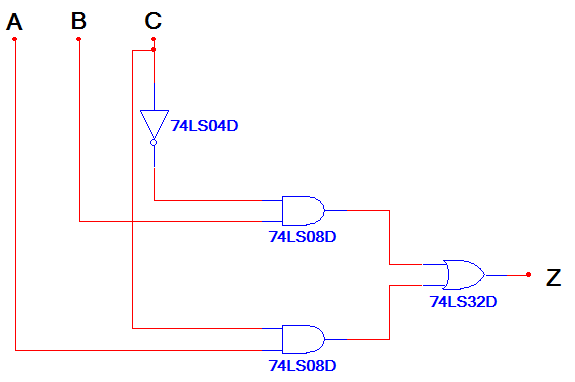 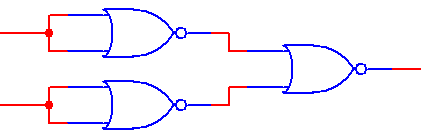 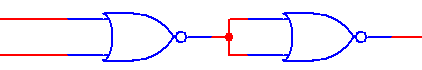 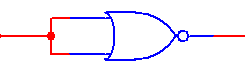 10
[Speaker Notes: Example : Solution Step 2 (note there wasn’t a step 1 because we started with an AOI circuit.]
NOR Implementation
Solution – Step 3
Redraw Circuit.
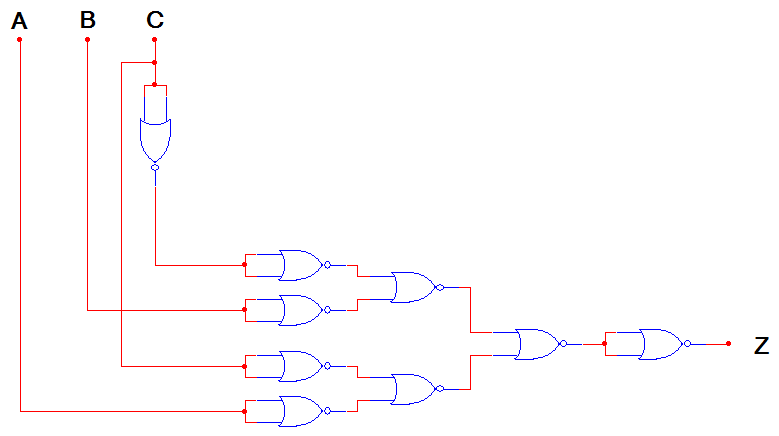 11
[Speaker Notes: Example : Solution Step 3]
NOR Implementation
Solution – Step 4
Identify and eliminate any double inversions.
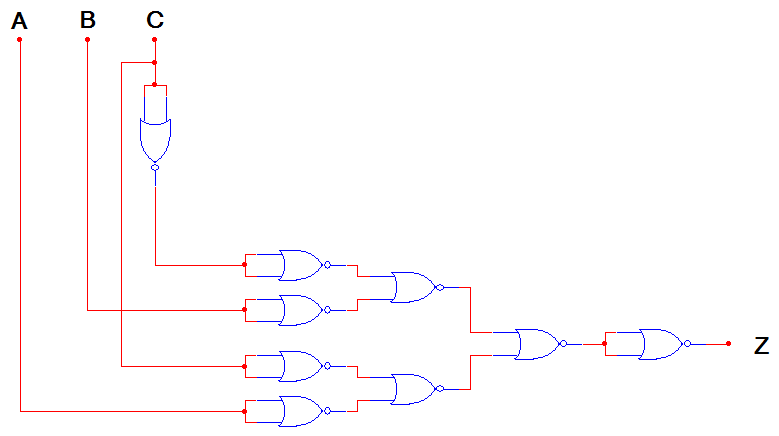 12
[Speaker Notes: Example : Solution Step 4]
NOR Implementation
Solution – Step 5
Redraw Circuit.
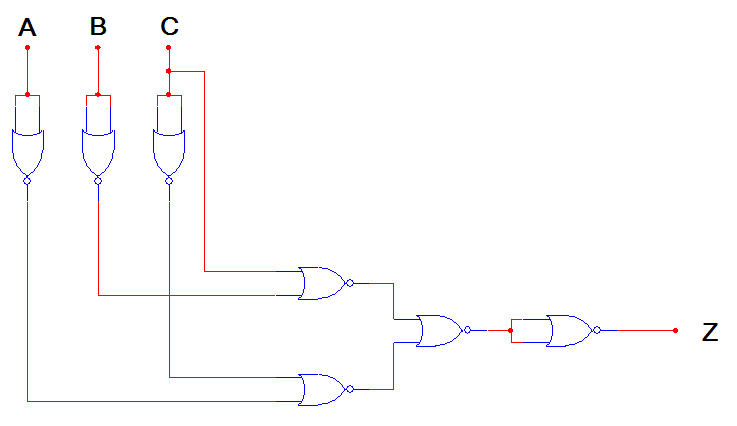 13
[Speaker Notes: Example: Solution Step 5 – Also the “inverters” were moved toward the input variables.]
Proof of Equivalence
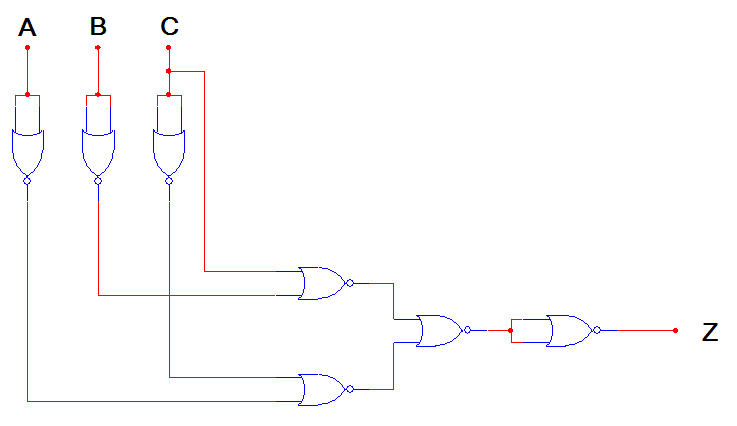 14
[Speaker Notes: Algebraic proof that the NOR only circuit is equivalent to the AOI.]
AOI vs NOR
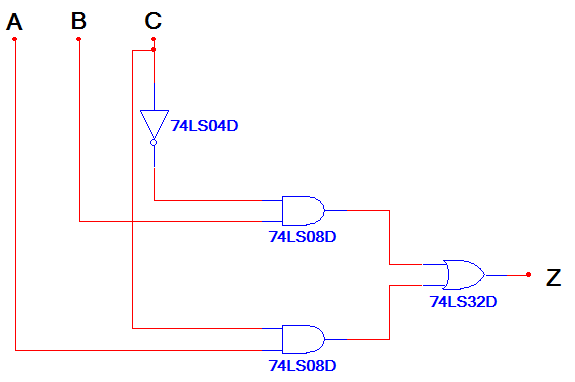 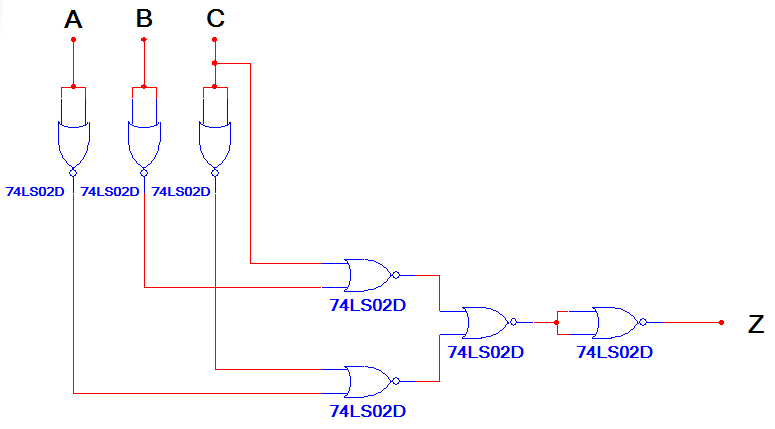 15
[Speaker Notes: Comparison of two implementation.  Note the reduced IC count (3 to 2) which would result in a cost savings.]